國境之南-屏東簡介
班級：四會一乙
學號：102404252
姓名：劉曉君
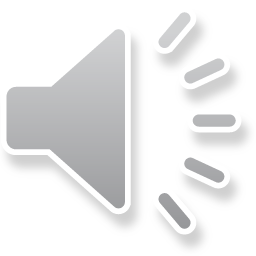 一、前言
屏東位於台灣最南端，是台灣西部最狹長的縣，面積大約2,775平方公里，人口約206,741人（2013年8月）。 
　　屏東開發甚早，早期有魯凱、排灣及西拉雅等原住民族居住在此，接著又有閩、客移民前來開墾，在不同時期留下了不同的足跡。
二、正文
恆春：
墾丁小巴里島：　
　　位在後壁湖到貓鼻頭之間，墾丁當地人稱為「小巴里島」。
　　由於珊瑚礁發達的海底，也是魚類最容易聚集的地方，所以在這些灘岩的海底下，處處可見到瑰麗的美景，和生活在其間的種種熱帶魚群。
二、正文（續）
貓鼻頭公園：
　　位在恆春半島西南方，為臺灣海峽與巴士海峽的分界點，並與鵝鑾鼻形成臺灣最南之兩端。貓鼻頭距白砂約3.5公里，因本區有一從海崖上滾落的珊瑚礁岩，其外形狀若蹲仆之貓，因而得名。
二、正文（續）
鵝鑾鼻公園：
　　鵝鑾鼻公園以燈塔馳名中外，因缺乏配合性遊樂設施。形成之原因乃由於沿海日光強，海水清澈，適於造礁珊瑚之成長，經地殼隆起而上昇，受海浪侵蝕、雨水沖刷、強風吹襲、而成為目前巨礁林立、怪石嶙峋、奇峰與洞穴之奇特景觀。
二、正文（續）
琉球：
小琉球：
　　琉球嶼另有剖腹山嶼等名稱，西方人則有稱之拉美島。此處早期是西拉雅族居地，早期漢族稱居住於島上的原住民為「烏鬼蕃」目前屬於大鵬灣國家風景區的一部分。
二、正文（續）
三地門
三地門:
　　三地門因「海角七號」之勇士之珠，影響許多朝聖的影迷前往當地購買山明水秀地形但卻因琉璃珠而聞名。 　　原地名的排灣語是「音斯地摩兒」，清朝時漢人稱為「山豬毛」，後改為三地門，台灣光復後稱為三地鄉，直到1992年才正名為三地門鄉。
二、正文（續）
車城
國立海洋博物館：
　　國立海洋生物博物館共分台灣水域館、珊瑚王國館及水域館三個展示館，以及特展區定期舉辦特展。入口處有太平洋親水廣場及鯨魚親水廣場，皆以等比例製作的實體模型展示，前者呈現台灣東部海域常見的海豚，旗魚等。
二、正文（續）
瑪家鄉
涼山瀑布：	　　位於屏東縣瑪家鄉的涼山瀑布共分三層，第一層瀑布適合戲水，第二及第三層瀑布適合觀賞多樣的自然景觀及生態，唯一的一條登山小徑較為溼滑，可直達瀑布。
三、參照
屏東縣屏東市戶政事務所. (2013年9月). 
　　擷取自 http://www.pingtung-house.gov.tw/bexfront.php?sid=bmdhsum&class=A.
旅遊資訊王. (2013年9月). 
　　擷取自 http://travel.network.com.tw/tourguide/point/showpage/699.html.
旅遊資訊網. (2013年9月). 
　　擷取自 http://travel.network.com.tw/main/travel/point/showpage/103287.html.
國立海洋生物博物館. (2013年9月). 
　　擷取自 http://www.nmmba.gov.tw/introduce/introduce_01.
墾丁國家公園管理處. (2013年9月).
　　 擷取自 http://www.ktnp.gov.tw/cht/theme.aspx?type=2&themeTourID=13.
墾丁國家公園管理處. (2013年9月).
　　 擷取自 http://www.ktnp.gov.tw/cht/theme.aspx?type=2&themeTourID=15.
藝龍旅遊指南. (2013年9月). 
　　擷取自 http://big5.elong.com/gate/big5/trip.elong.com/pingdong/jianjie/.
三地門旅遊網. (2013年9月). 擷取自 http://sandimen.emmm.tw/.
玩全台灣旅遊網. (2013年9月). 擷取自 http://okgo.tw/buty/00679.html.